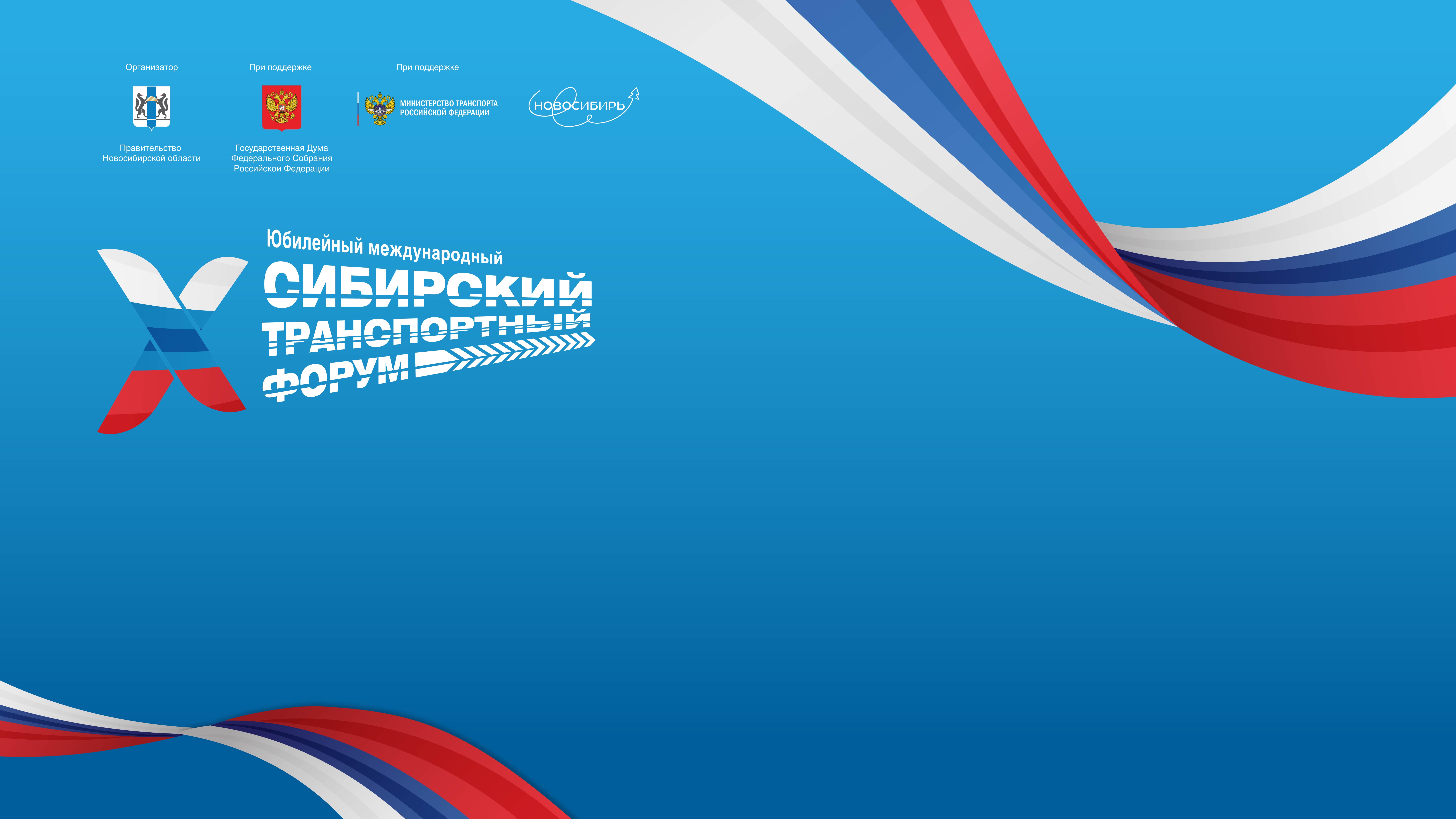 Внедрение интеллектуальной транспортной системы Новосибирской агломерации
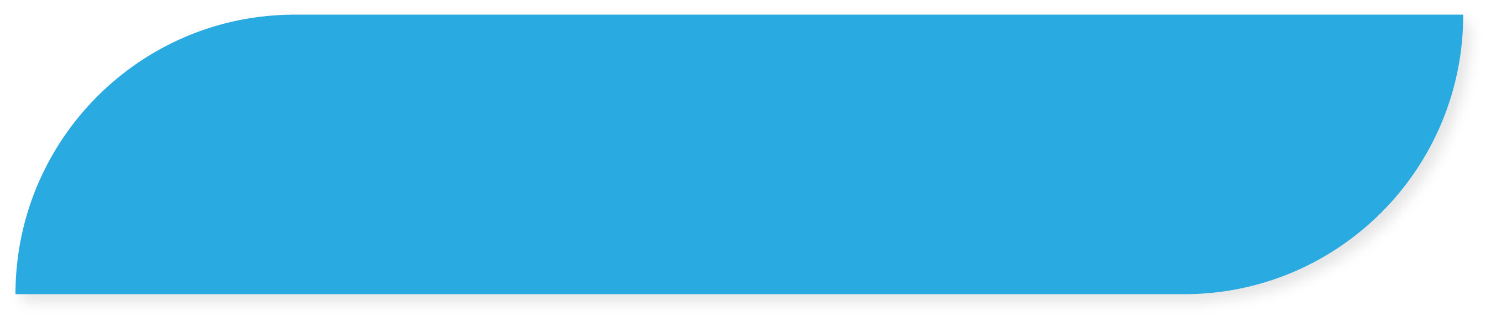 28 – 30 июня 2023
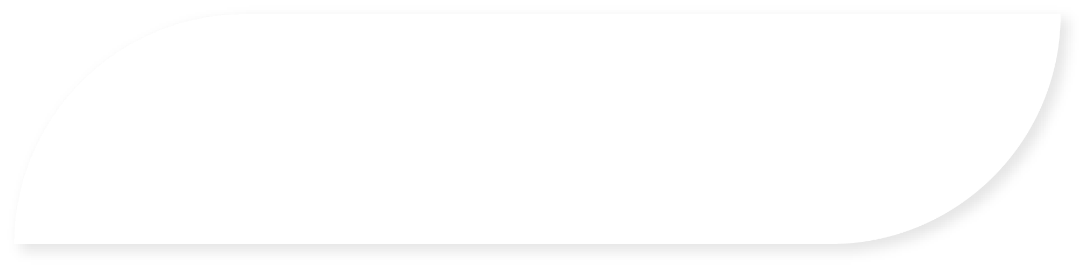 г. Новосибирск
[Speaker Notes: Добрый день! Меня зовут Михаил Ионин, я работаю в ГКУ Новосибирской области «Центр организации дорожного движения» в должности начальника отдела сопровождения ИТС.
За небольшое отведённое время я постараюсь кратко рассказать о нашем опыте создания ИТС на примере Новосибирской агломерации:
Что уже удалось сделать, что ещё предстоит.]
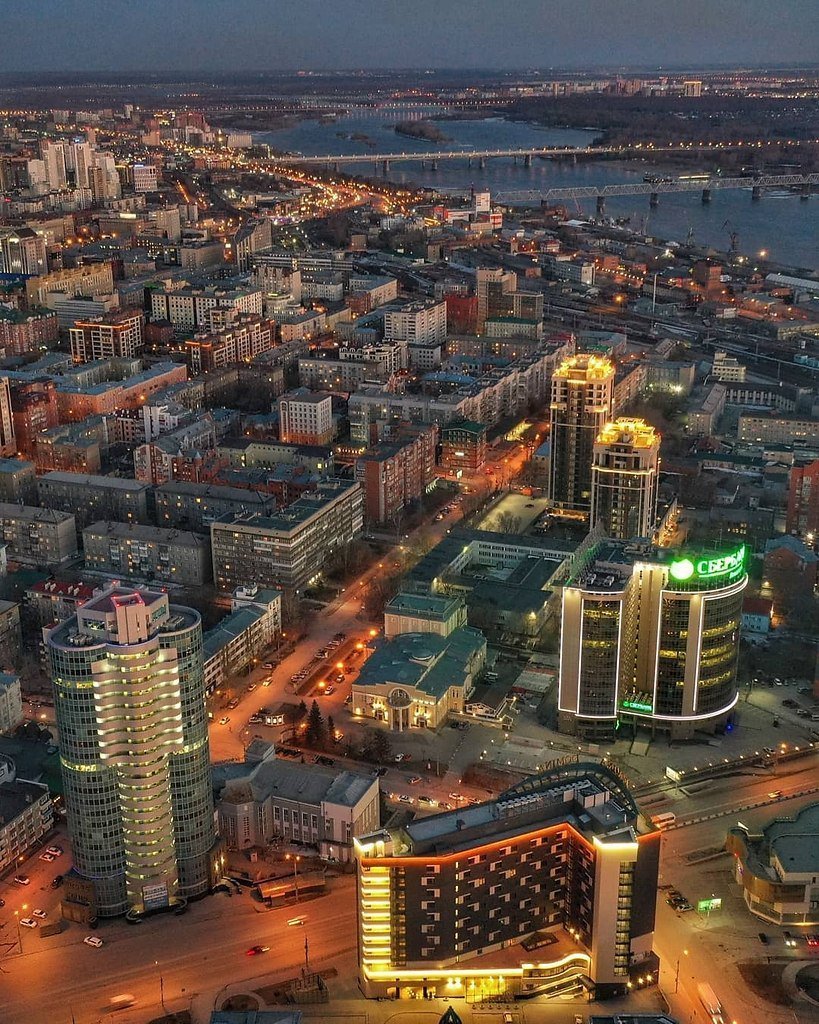 2021 - разработка техно-рабочего проекта по внедрению интеллектуальной транспортной системы Новосибирской агломерации. 
2022, май – заключение контракта, начало создания регионального сегмента ИТС Новосибирской агломерации.
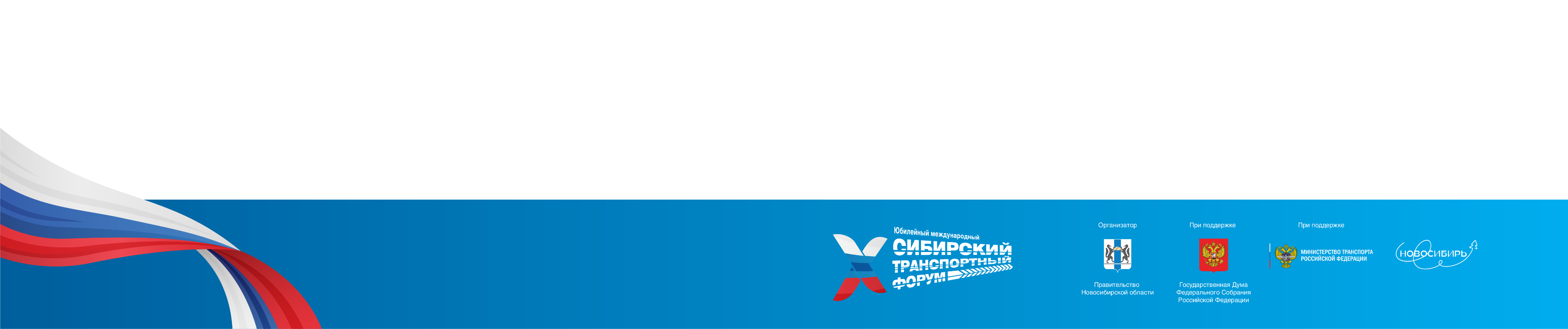 [Speaker Notes: В 2021 году по заказу Минтранса компанией «Ситроникс» был разработан техно-рабочий проект по внедрению интеллектуальной транспортной системы Новосибирской агломерации. 
Реализация проекта предусматривала логическое разделение ИТС на 2 сегмента: региональный и муниципальный. Мы, как областная структура, отвечаем за региональный сегмент.
Техно-рабочий проект разрабатывался согласно методике №АК-60-р. Однако, 21 марта 2022 года были утверждены новые Методические рекомендации  №АК-74-р. В данном документе добавлены показатели достижения уровней зрелости ИТС, изменена терминология и изменен перечень к требованию составу инструментальных подсистем.
С учётом изменений методики, требования о последовательном достижении уровней зрелости ИТС, а также фактически доведённых объёмах финансирования было принято решение о частичной реализации техно-рабочего проекта, в связи с чем оперативно были внесены необходимые корректировки в описание объекта закупки для заключения контракта на реализацию регионального сегмента ИТС, который был заключен 16 мая прошлого года.]
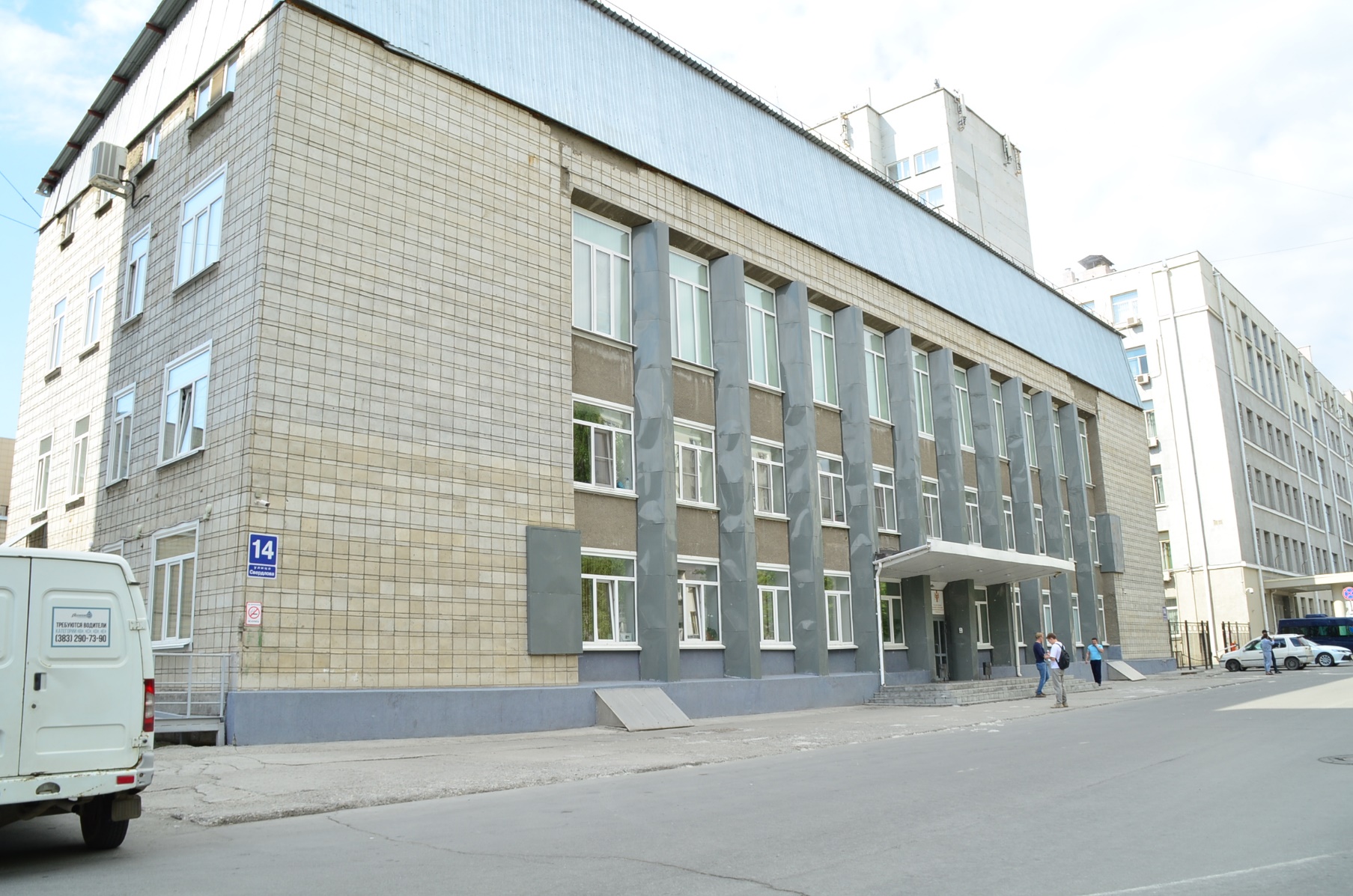 Центр 
Обработки 
Данных

Свердлова 14
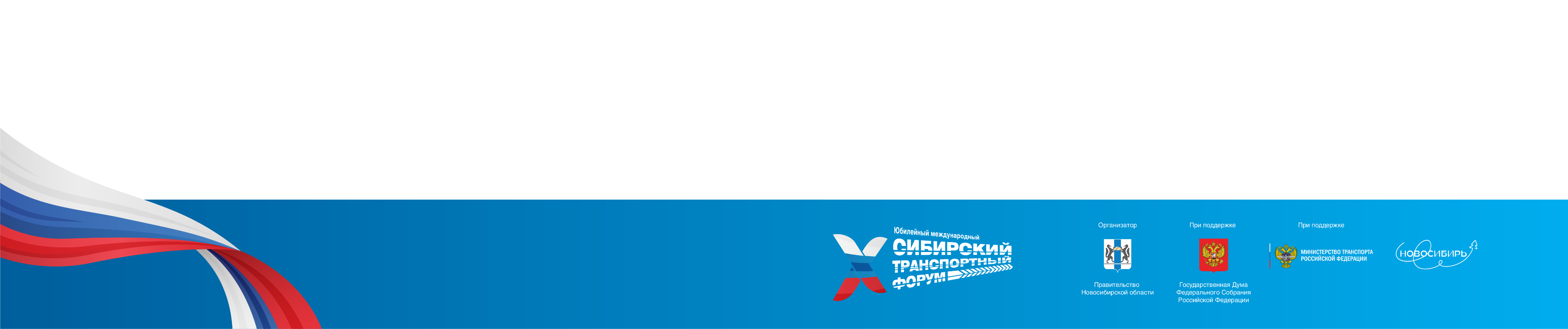 [Speaker Notes: В региональном сегменте предусмотрено построение системообразующих компонентов IT-инфраструктуры ИТС Новосибирской агломерации. 
Это в первую очередь мозговые центры ИТС – центры обработки данных.
(Слайд) Для их размещения выбраны уже существовавшие площадки – ЦОДы правительства Новосибирской области.
Это позволило использовать уже готовую инфраструктуру обеспечивающую энергоснабжение с резервированием, систему вентиляции и охлаждения, систему безопасности.
(Слайд) Кроме того, там же размещены и некоторые другие информационные системы Новосибирской области, что в дальнейшем упростит их взаимную интеграцию.
Основной Центр обработки данных расположен в ЦОДе правительства Новосибирской области на Свердлова 14.]
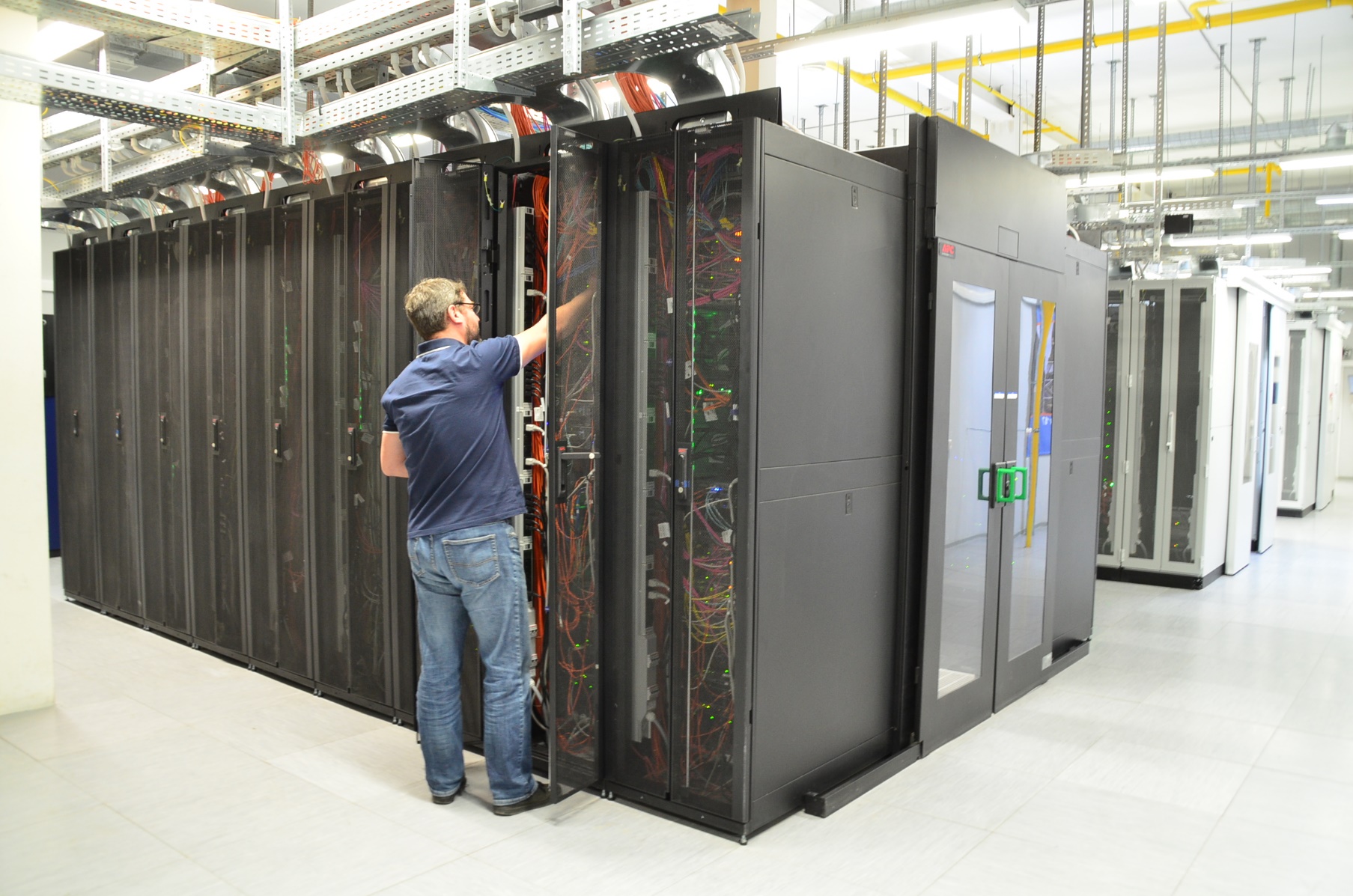 Центр 
Обработки 
Данных

Свердлова 14
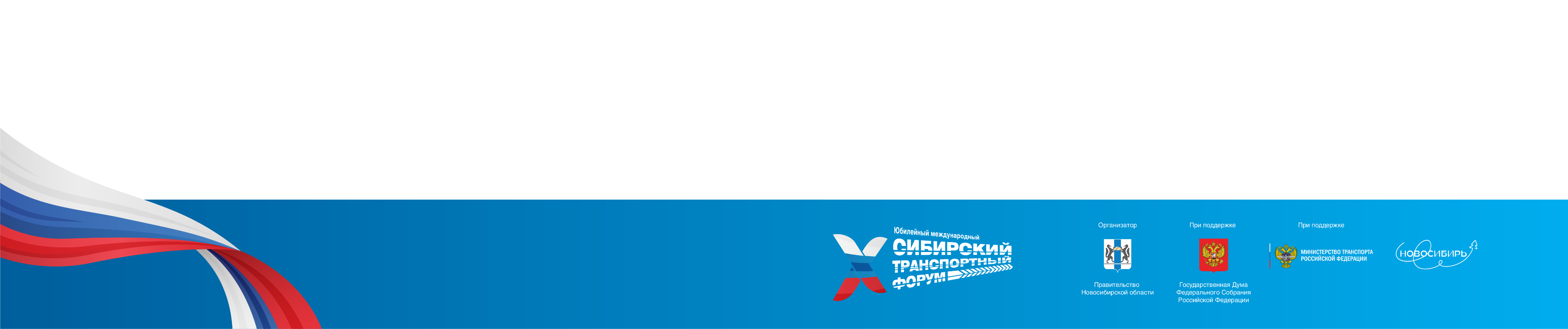 [Speaker Notes: В региональном сегменте предусмотрено построение системообразующих компонентов IT-инфраструктуры ИТС Новосибирской агломерации. 
Это в первую очередь мозговые центры ИТС – центры обработки данных.
(Слайд) Для их размещения выбраны уже существовавшие площадки – ЦОДы правительства Новосибирской области.
Это позволило использовать уже готовую инфраструктуру обеспечивающую энергоснабжение с резервированием, систему вентиляции и охлаждения, систему безопасности.
(Слайд) Кроме того, там же размещены и некоторые другие информационные системы Новосибирской области, что в дальнейшем упростит их взаимную интеграцию.
Основной Центр обработки данных расположен в ЦОДе правительства Новосибирской области на Свердлова 14.]
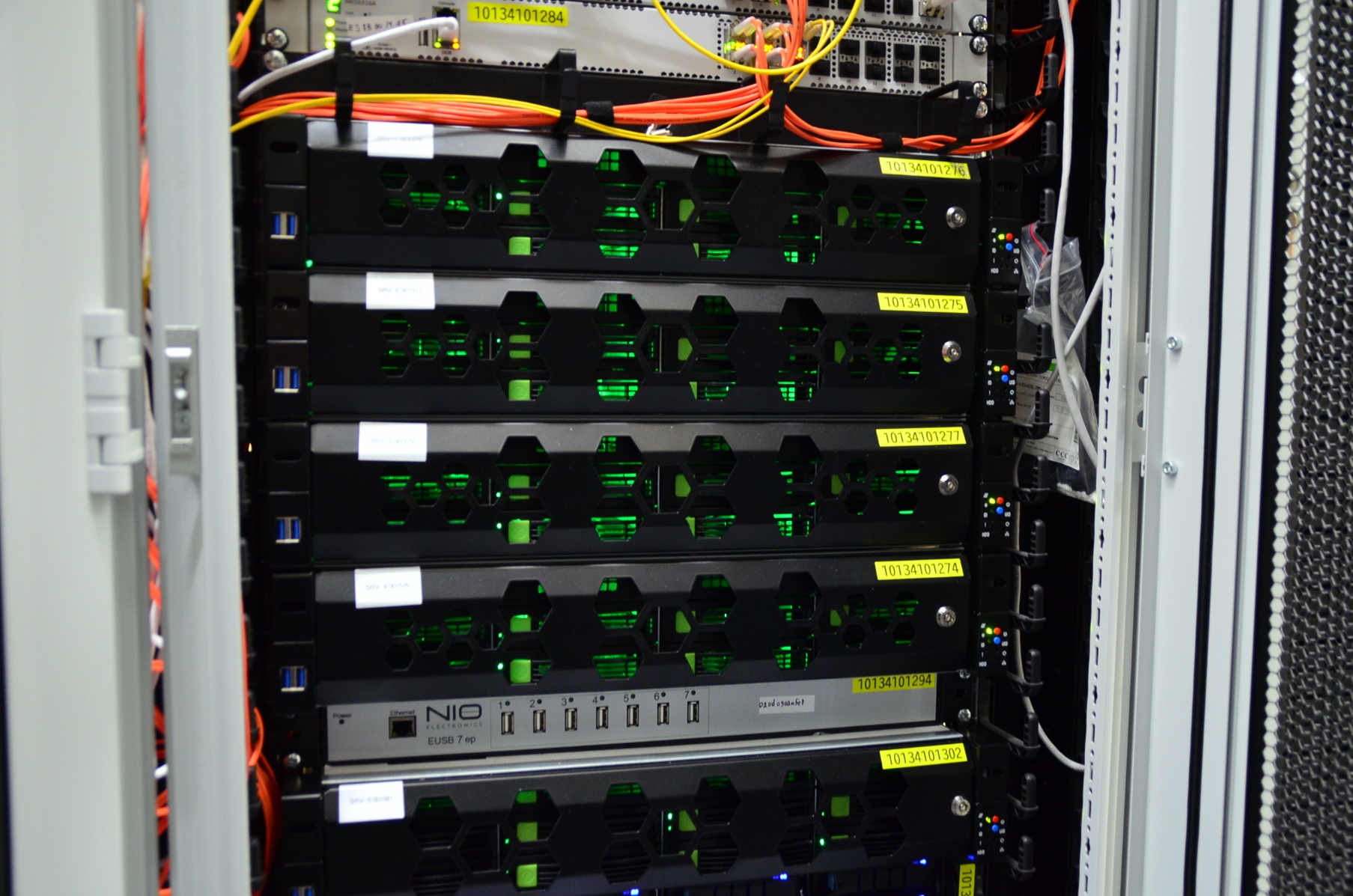 Центр 
Обработки 
Данных

Свердлова 14
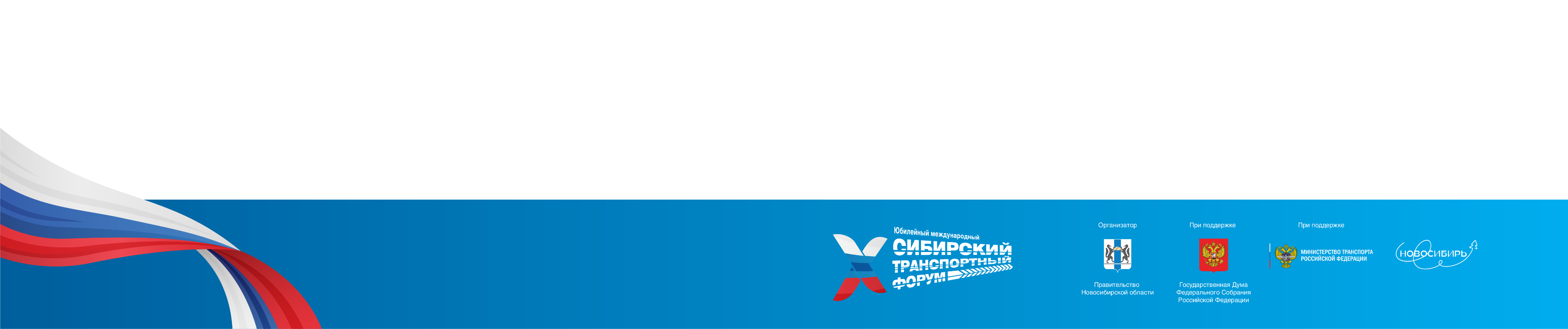 [Speaker Notes: В региональном сегменте предусмотрено построение системообразующих компонентов IT-инфраструктуры ИТС Новосибирской агломерации. 
Это в первую очередь мозговые центры ИТС – центры обработки данных.
(Слайд) Для их размещения выбраны уже существовавшие площадки – ЦОДы правительства Новосибирской области.
Это позволило использовать уже готовую инфраструктуру обеспечивающую энергоснабжение с резервированием, систему вентиляции и охлаждения, систему безопасности.
(Слайд) Кроме того, там же размещены и некоторые другие информационные системы Новосибирской области, что в дальнейшем упростит их взаимную интеграцию.
Основной Центр обработки данных расположен в ЦОДе правительства Новосибирской области на Свердлова 14.]
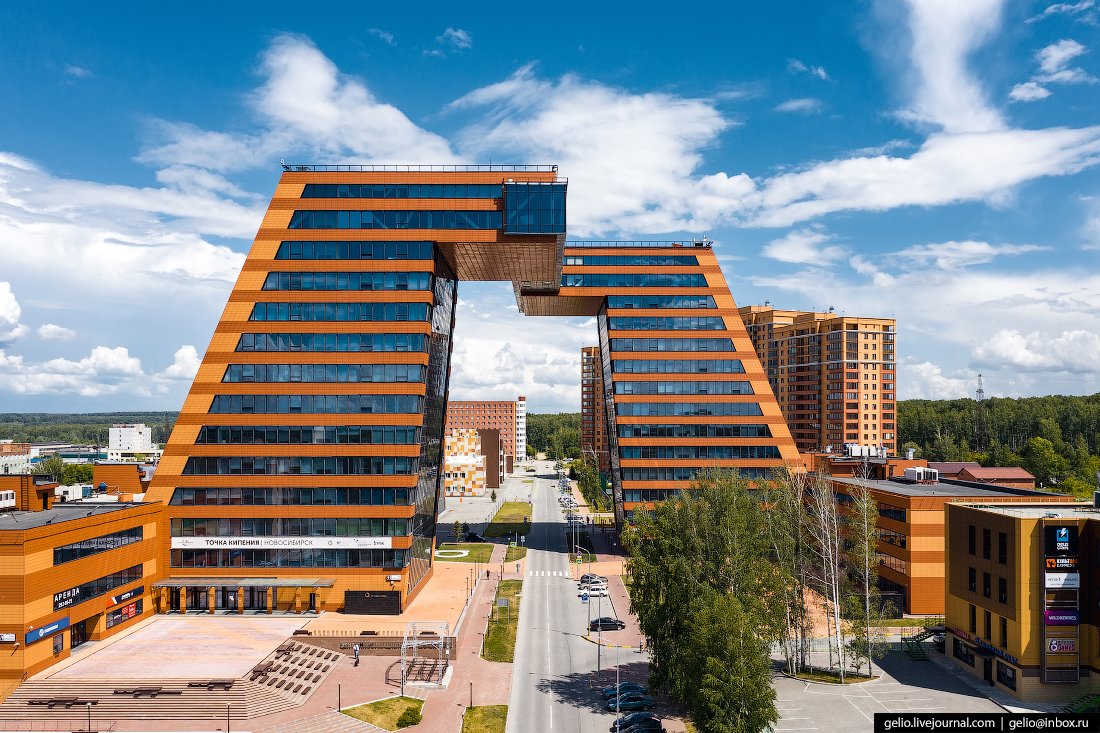 Резервный 
Центр 
Обработки 
Данных

Николаева 11/3
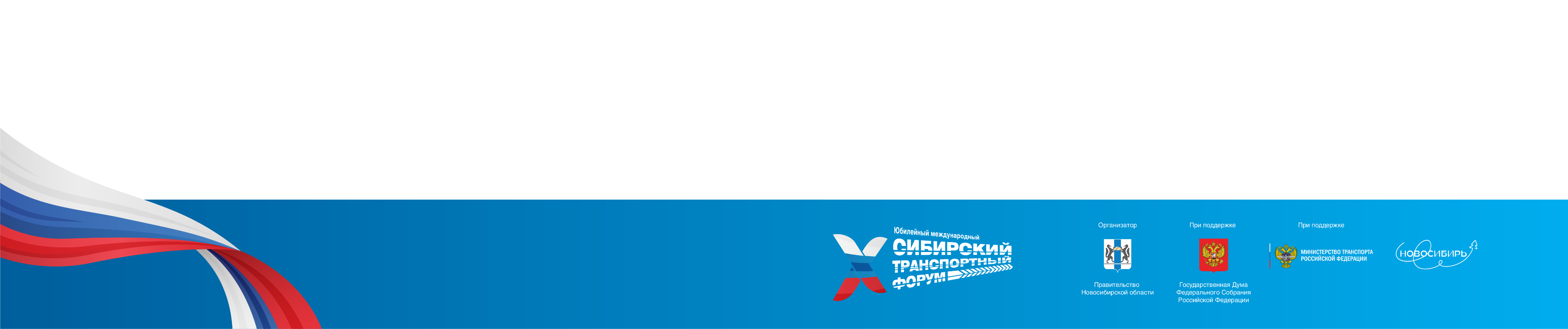 [Speaker Notes: Резервный центр обработки данных расположен в Технопарке Новосибирского Академгородка,
также на площадке РЦОДа Правительства Новосибирской области.
Оборудование в ЦОДах практически идентично и равнозначно. 
(Слайд) В них расположены вычислительные узлы (серверы), серверы резервного копирования, системы хранения данных. 
Благодаря дублированию и резервированию обеспечивается бесперебойное, отказоустойчивое функционирование ИТС. 
На серверах центров обработки данных разворачивается программное обеспечение ИТС: подсистемы и модули, интеграционная платформа. 
(Слайд) Также, в рамках контракта большое внимание уделено вопросам информационной безопасности. 
Создана система обеспечения информационной безопасности, проведены работы по категорированию ИТС Новосибирской агломерации как объекта критической информационной инфраструктуры второй категории.]
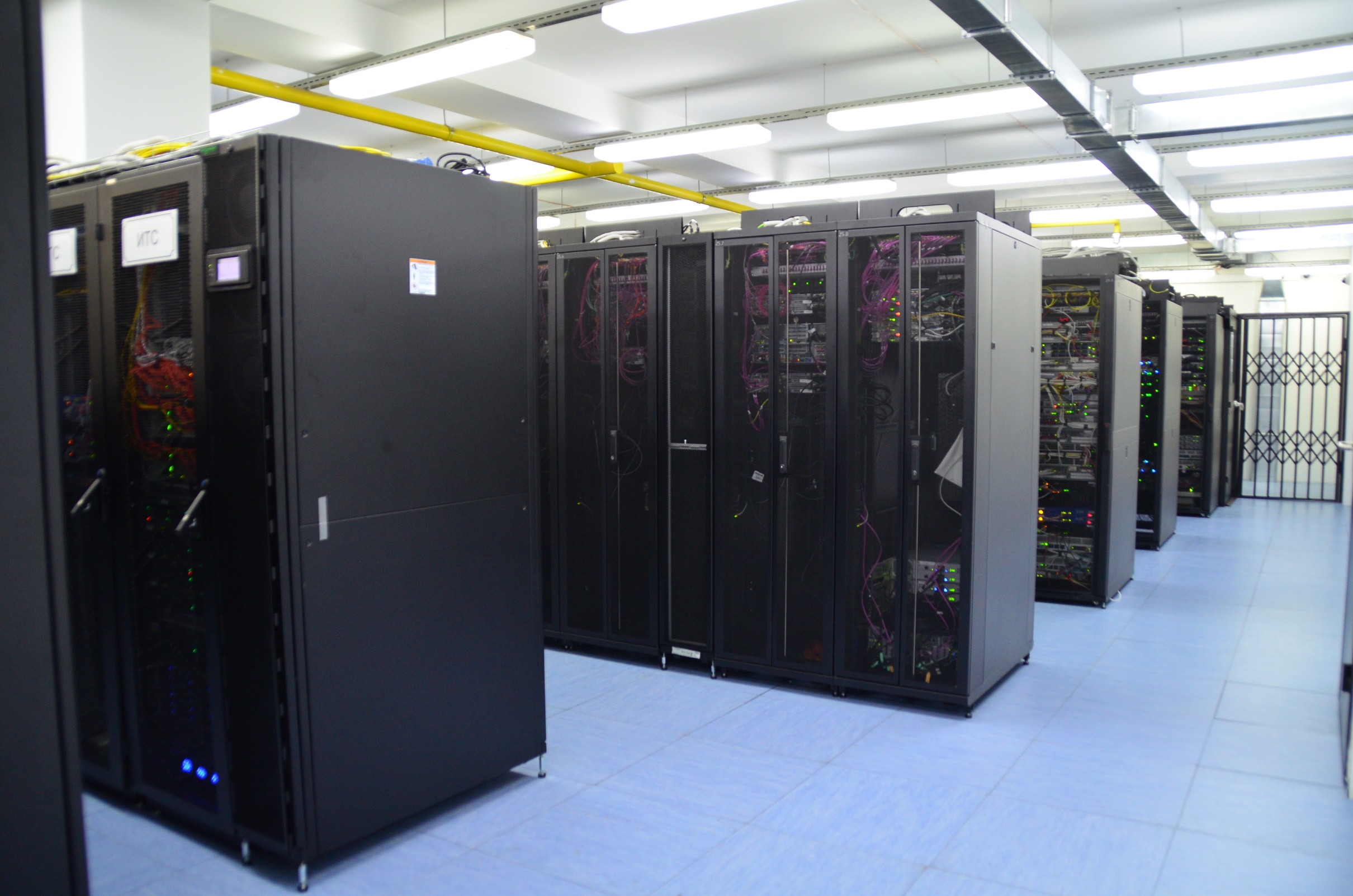 Резервный 
Центр 
Обработки 
Данных

Николаева 11/3
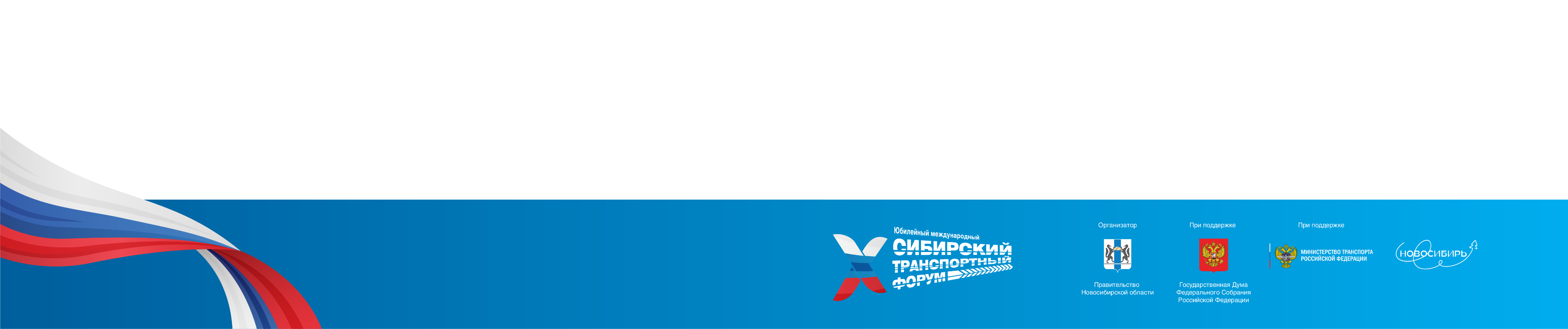 [Speaker Notes: Резервный центр обработки данных расположен в Технопарке Новосибирского Академгородка,
также на площадке РЦОДа Правительства Новосибирской области.
Оборудование в ЦОДах практически идентично и равнозначно. 
(Слайд) В них расположены вычислительные узлы (серверы), серверы резервного копирования, системы хранения данных. 
Благодаря дублированию и резервированию обеспечивается бесперебойное, отказоустойчивое функционирование ИТС. 
На серверах центров обработки данных разворачивается программное обеспечение ИТС: подсистемы и модули, интеграционная платформа. 
(Слайд) Также, в рамках контракта большое внимание уделено вопросам информационной безопасности. 
Создана система обеспечения информационной безопасности, проведены работы по категорированию ИТС Новосибирской агломерации как объекта критической информационной инфраструктуры второй категории.]
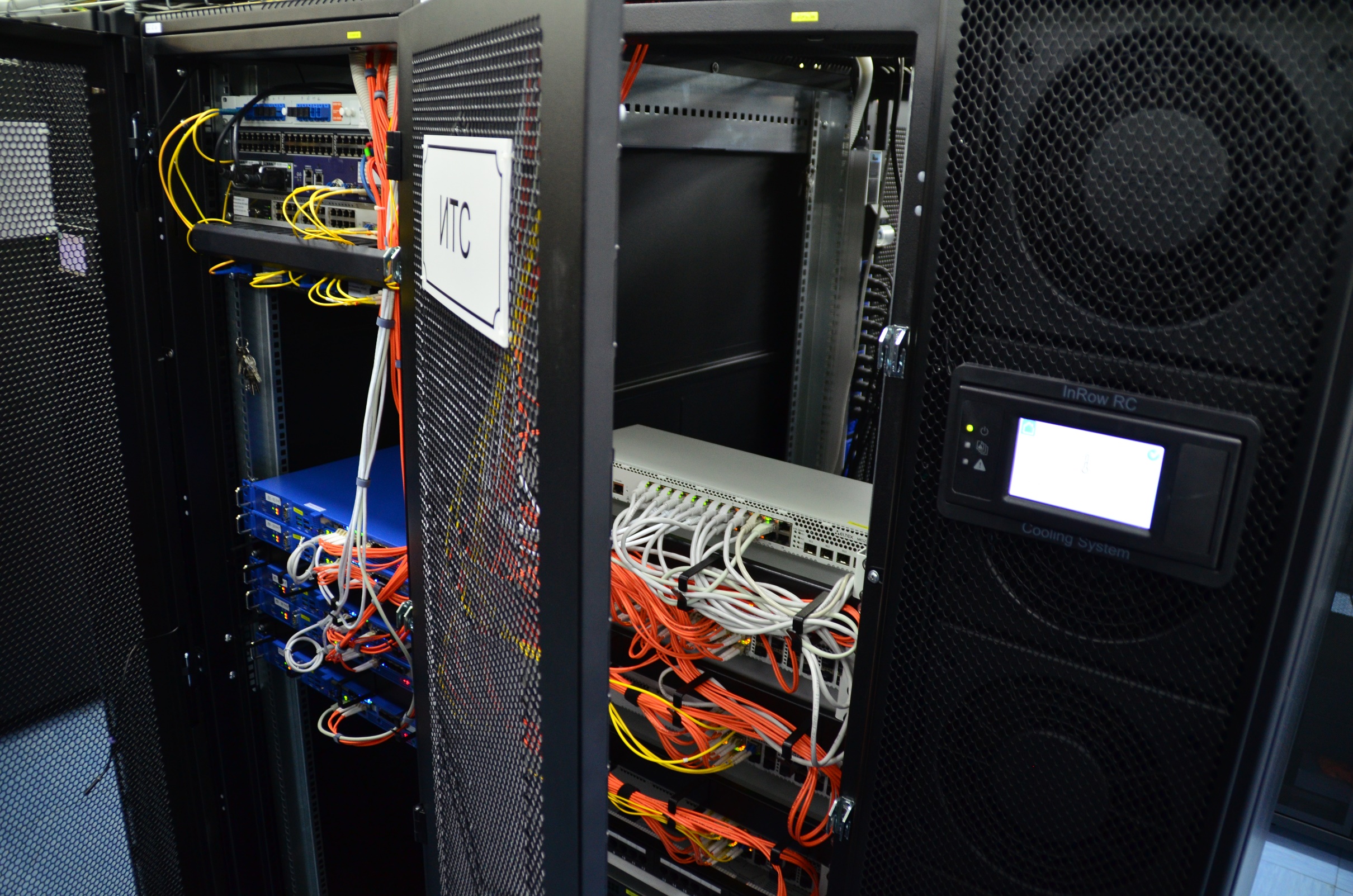 Резервный 
Центр 
Обработки 
Данных

Николаева 11/3
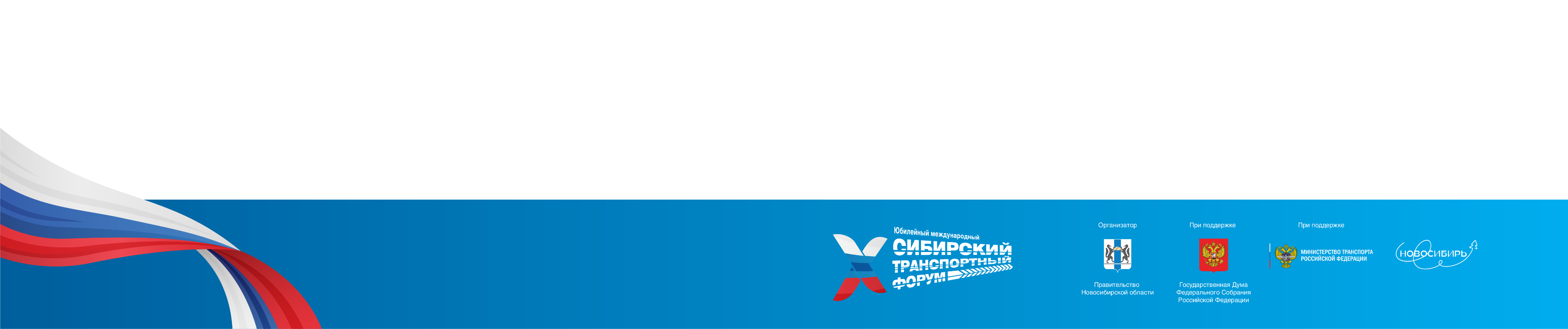 [Speaker Notes: Резервный центр обработки данных расположен в Технопарке Новосибирского Академгородка,
также на площадке РЦОДа Правительства Новосибирской области.
Оборудование в ЦОДах практически идентично и равнозначно. 
(Слайд) В них расположены вычислительные узлы (серверы), серверы резервного копирования, системы хранения данных. 
Благодаря дублированию и резервированию обеспечивается бесперебойное, отказоустойчивое функционирование ИТС. 
На серверах центров обработки данных разворачивается программное обеспечение ИТС: подсистемы и модули, интеграционная платформа. 
(Слайд) Также, в рамках контракта большое внимание уделено вопросам информационной безопасности. 
Создана система обеспечения информационной безопасности, проведены работы по категорированию ИТС Новосибирской агломерации как объекта критической информационной инфраструктуры второй категории.]
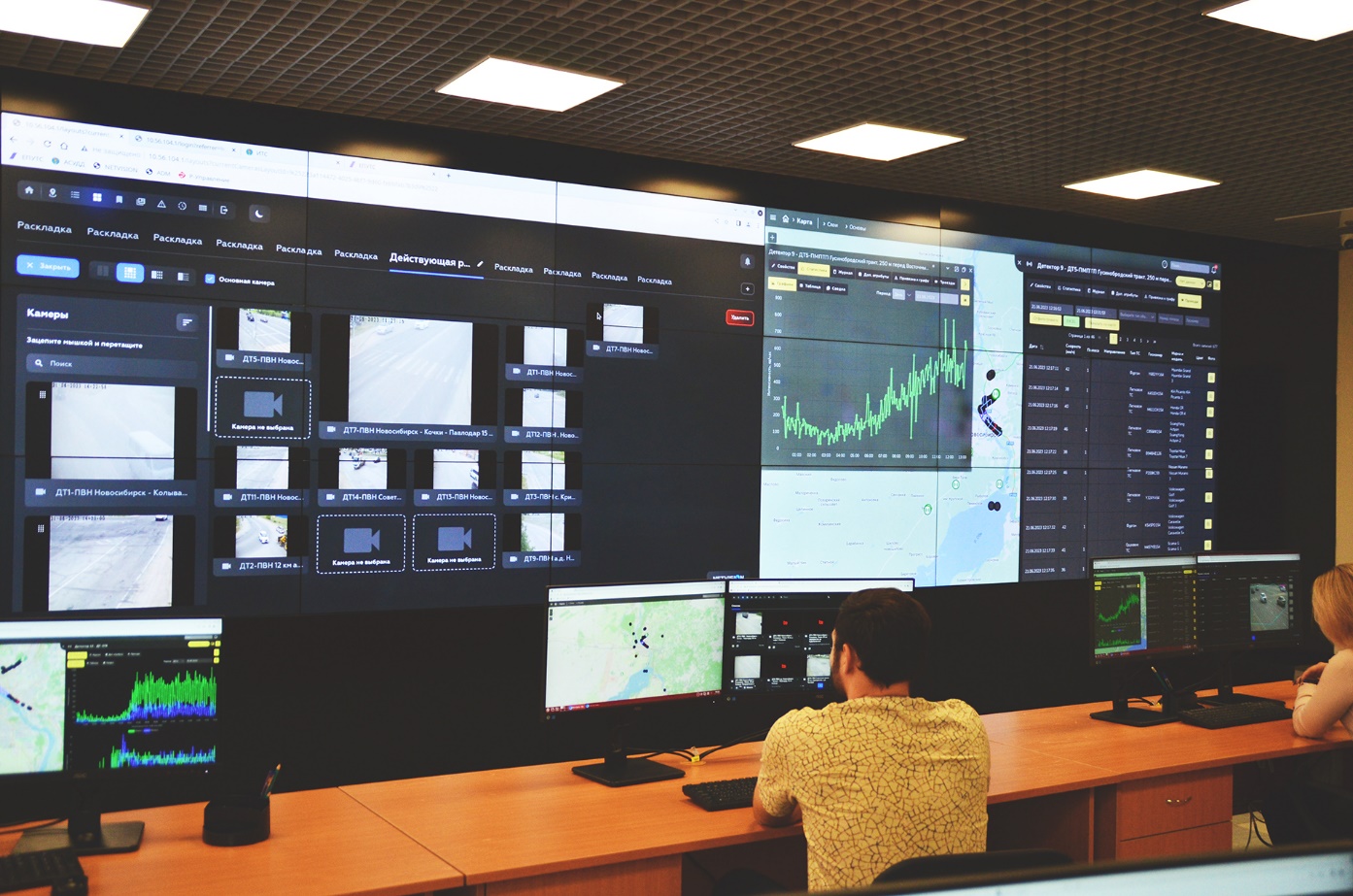 Центральный
Пункт
Управления

Дмитрия Донского 13
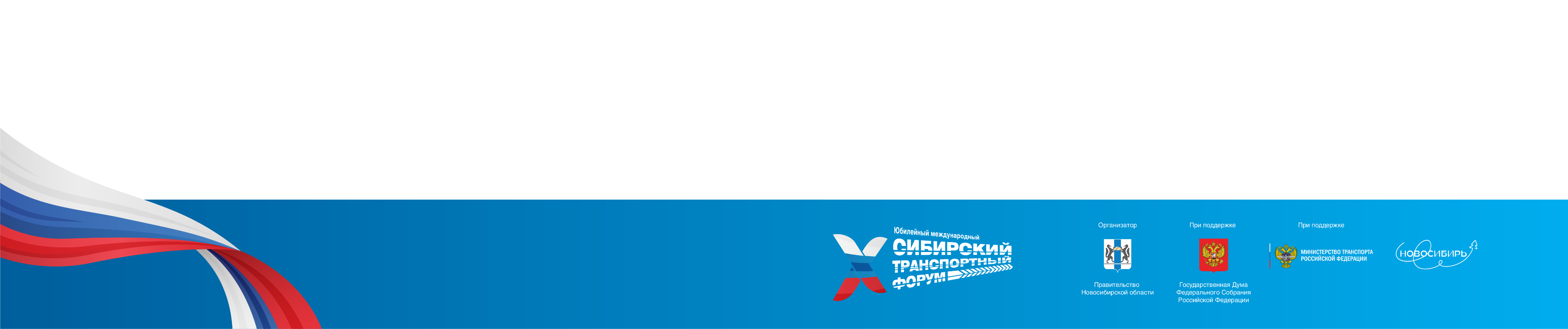 [Speaker Notes: На базе нашего учреждения создан Центр управления дорожным движением, который представляет из себя Центральный Пункт Управления ИТС 
с оборудованными рабочими местами для диспетчеров, видеостеной для отображения информации поступающей от периферийного оборудования и программного обеспечения ИТС.
ЦПУ позволит принимать оперативные решения по управлению транспортной ситуацией в агломерации с учётом дорожной обстановки в текущий момент времени. 
(Слайд) На сегодняшний момент в ЦПУ оборудованы рабочие места для 6 человек. В будущем, по мере развития ИТС, количество рабочих мест может быть увеличено.

На нашем стенде, в павильоне А, для демонстрации мы оборудовали мини-ЦПУ, тоже с видеостеной (чуть поменьше). Там вы можете ознакомиться с доступным сейчас функционалом.
Это полноценное, оборудованное, рабочее место диспетчера.]
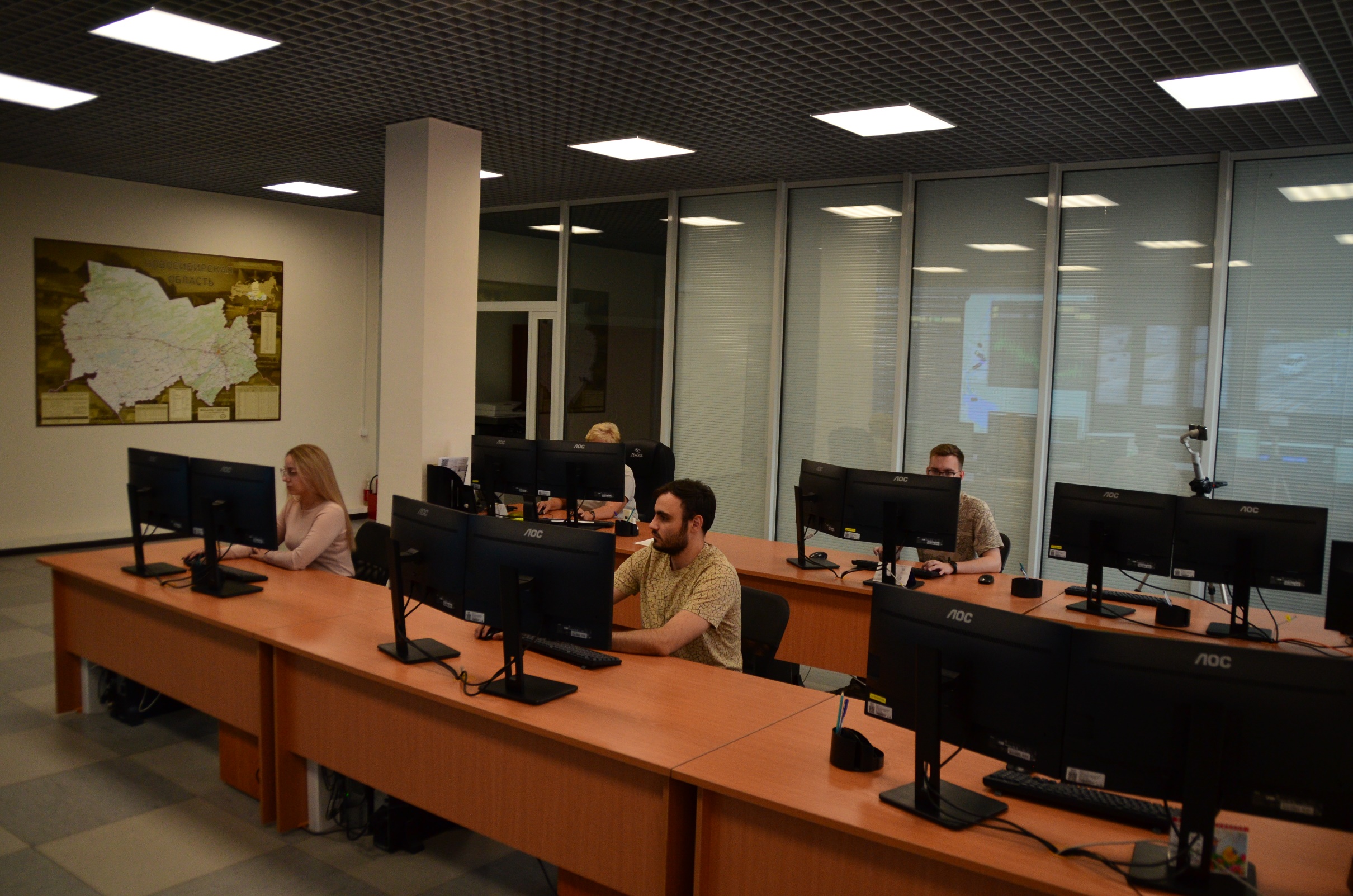 Центральный
Пункт
Управления

Дмитрия Донского 13
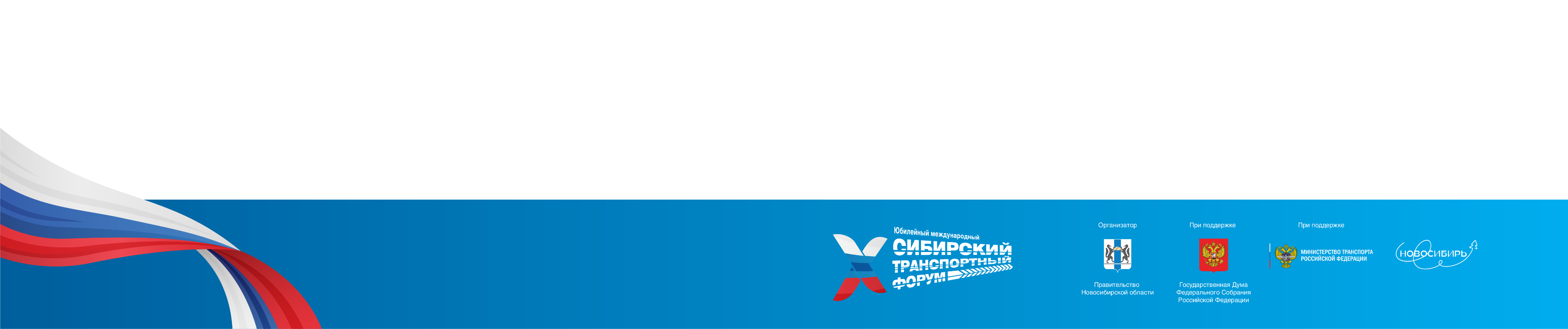 [Speaker Notes: На базе нашего учреждения создан Центр управления дорожным движением, который представляет из себя Центральный Пункт Управления ИТС 
с оборудованными рабочими местами для диспетчеров, видеостеной для отображения информации поступающей от периферийного оборудования и программного обеспечения ИТС.
ЦПУ позволит принимать оперативные решения по управлению транспортной ситуацией в агломерации с учётом дорожной обстановки в текущий момент времени. 
(Слайд) На сегодняшний момент в ЦПУ оборудованы рабочие места для 6 человек. В будущем, по мере развития ИТС, количество рабочих мест может быть увеличено.

На нашем стенде, в павильоне А, для демонстрации мы оборудовали мини-ЦПУ, тоже с видеостеной (чуть поменьше). Там вы можете ознакомиться с доступным сейчас функционалом.
Это полноценное, оборудованное, рабочее место диспетчера.]
По итогам реализации первого этапа в 2022 году были внедрены следующие элементы ИТС:
Центральный Пункт Управления (ЦПУ);
Центр Обработки Данных (ЦОД);
Резервный Центра Обработки Данных (РЦОД);
Модуль электронного КСОДД;
Модуль внутренних и внешних сервисов;
Модуль транспортного прогнозирования и моделирования;
Модуль диспетчерского управления ИТС для ЧС и ВС;
Модуль контроля эффективности ИТС.
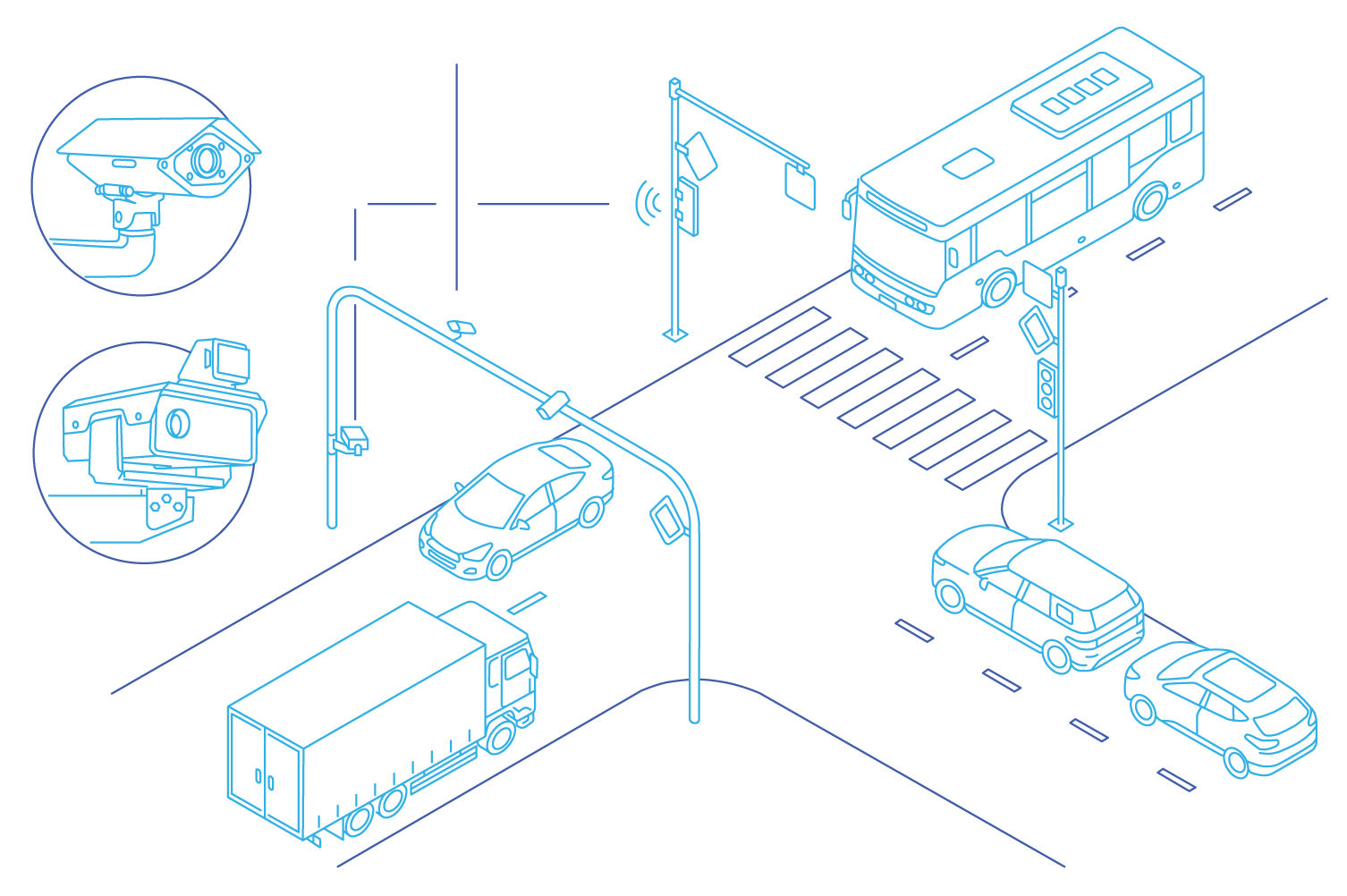 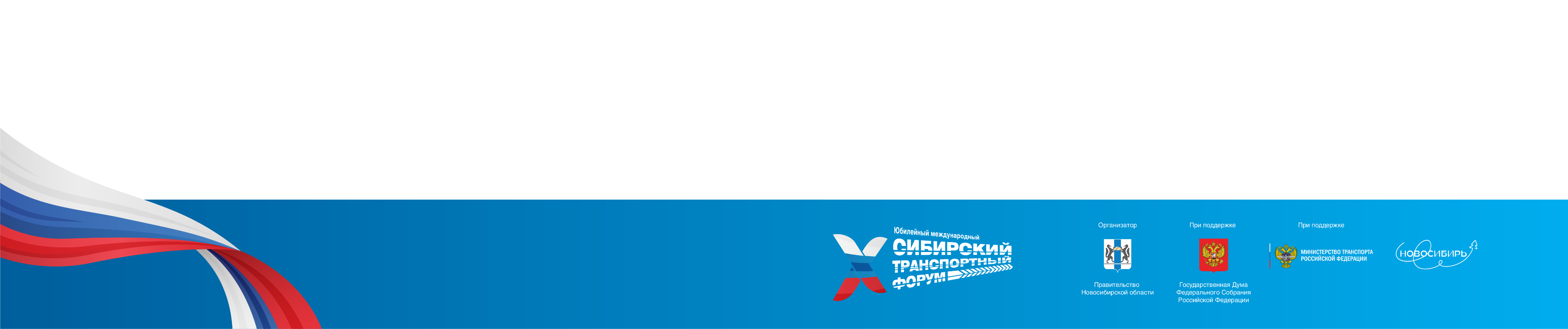 [Speaker Notes: В итоге, за 2022 год были внедрены следующие элементы ИТС:
Центральный Пункт Управления (ЦПУ);
Центр Обработки Данных (ЦОД);
Резервный Центра Обработки Данных (РЦОД);
А также некоторые программные модули:
Модуль электронного КСОДД;
Модуль внутренних и внешних сервисов;
Модуль транспортного прогнозирования и моделирования;
Модуль диспетчерского управления ИТС для ЧС и ВС;
Модуль контроля эффективности ИТС.]
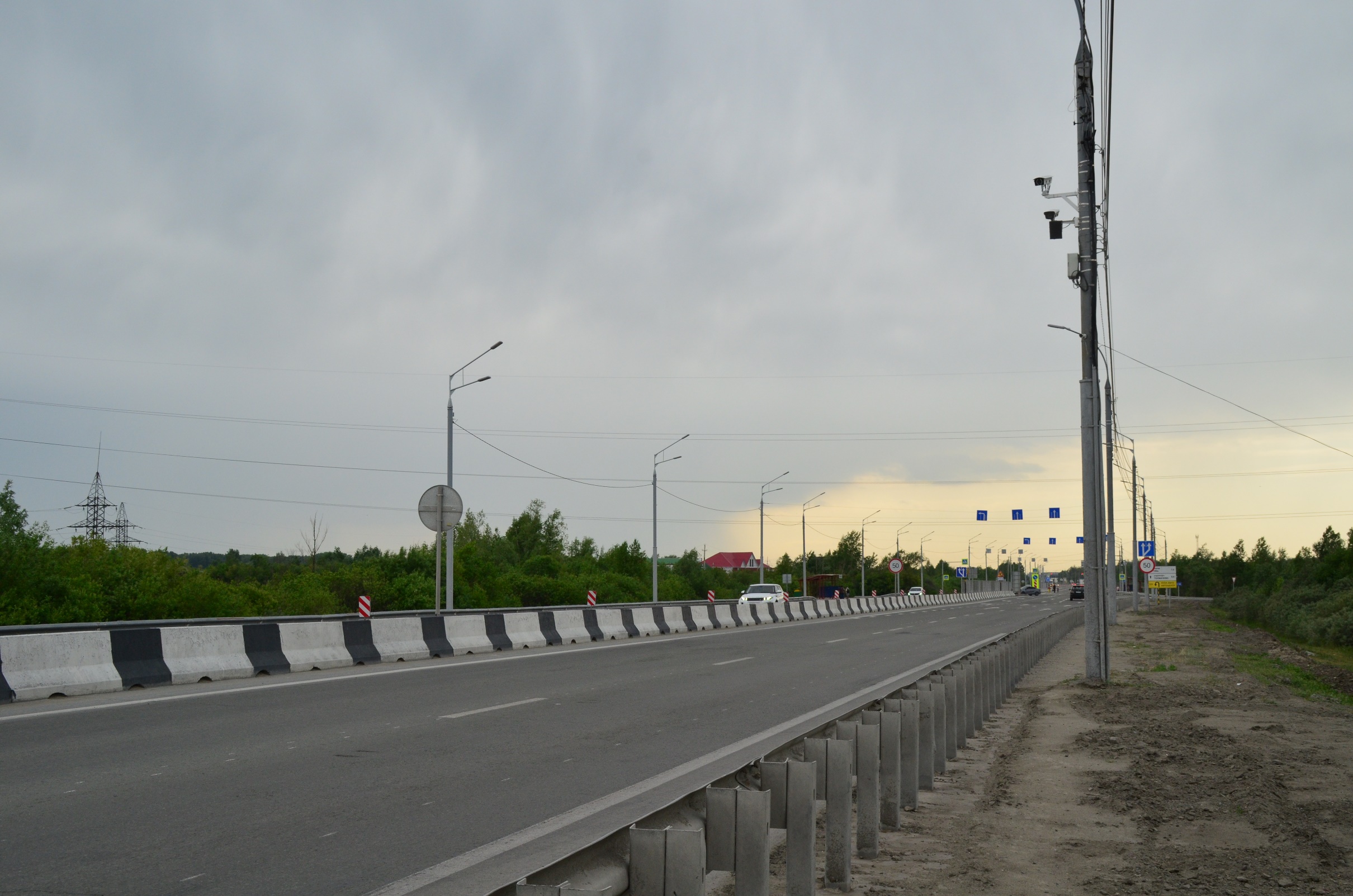 В 2022 году начато внедрение следующих подсистем и модулей ИТС:
Подсистема светофорного управления;
Подсистема мониторинга параметров транспортных потоков;
Установлено 20 детекторов ПМПТП в районах прилегающих к Новосибирску.
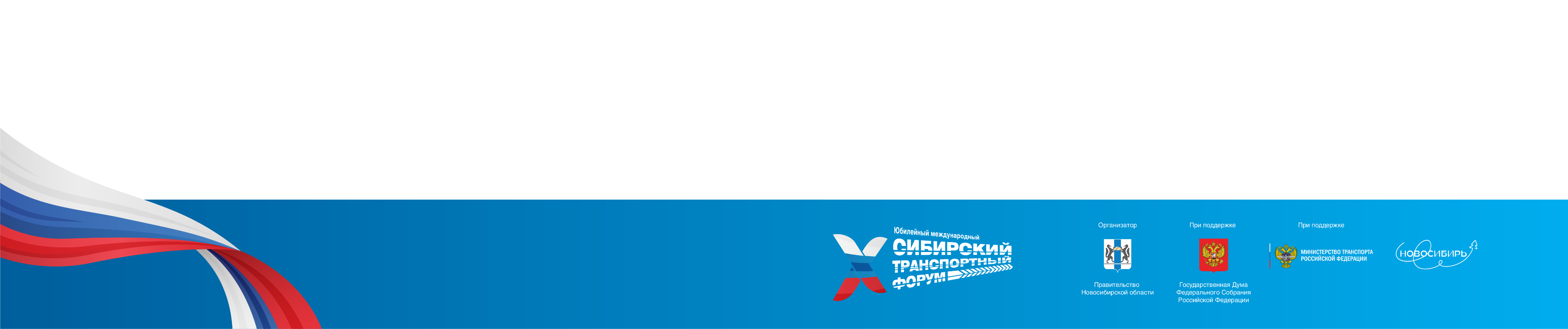 [Speaker Notes: Также в 2022 году начато внедрение таких комплексных подсистем как:
Подсистема светофорного управления;
Подсистема мониторинга параметров транспортных потоков;
Включающих в себя как программное обеспечение, так и периферийное оборудование.

Установлено 20 детекторов ПМПТП в районах прилегающих к Новосибирску.]
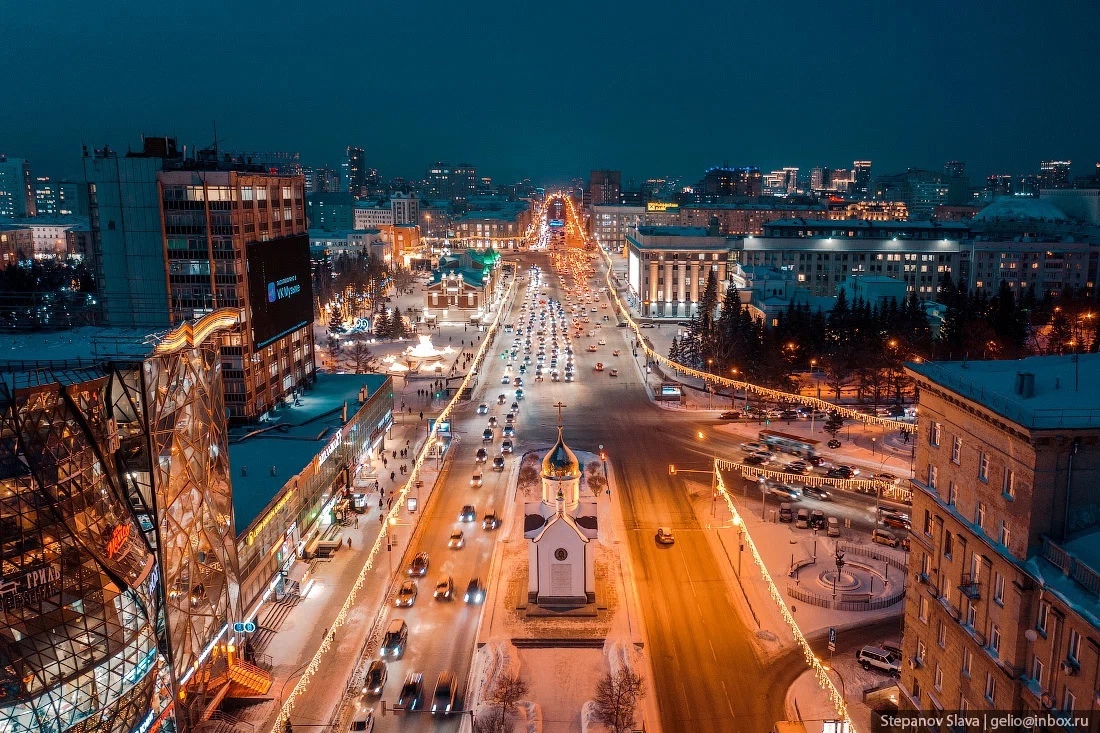 В 2023 году – начата реализация муниципального сегмента ИТС в г. Новосибирск:
Подсистема светофорного управления;
Модуль координированного управления движением
«Пилотная» зона адаптивного управления;
Модернизация светофорных объектов.
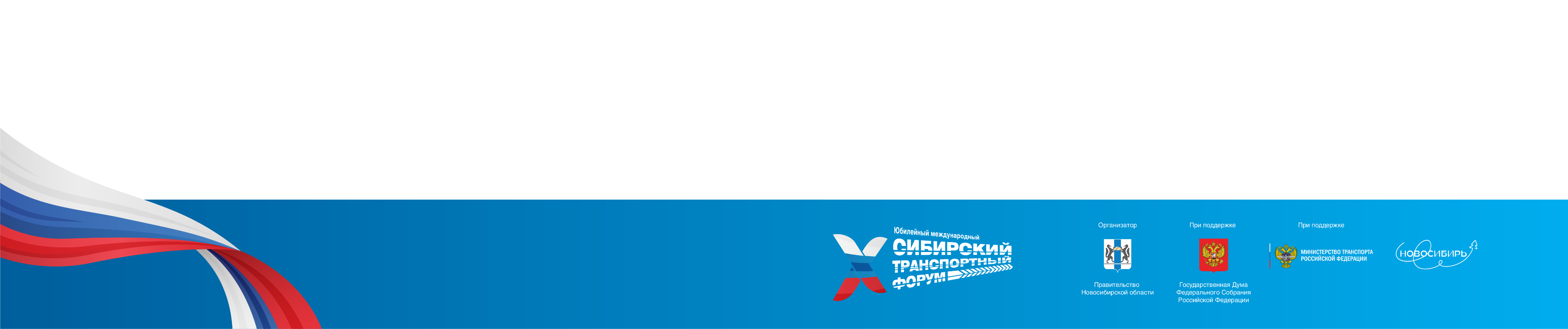 [Speaker Notes: В 2023 году – начата реализация муниципального сегмента ИТС в г. Новосибирск.
Основным в текущем году будет внедрение подсистемы светофорного управления и модуля координированного управления движением.]
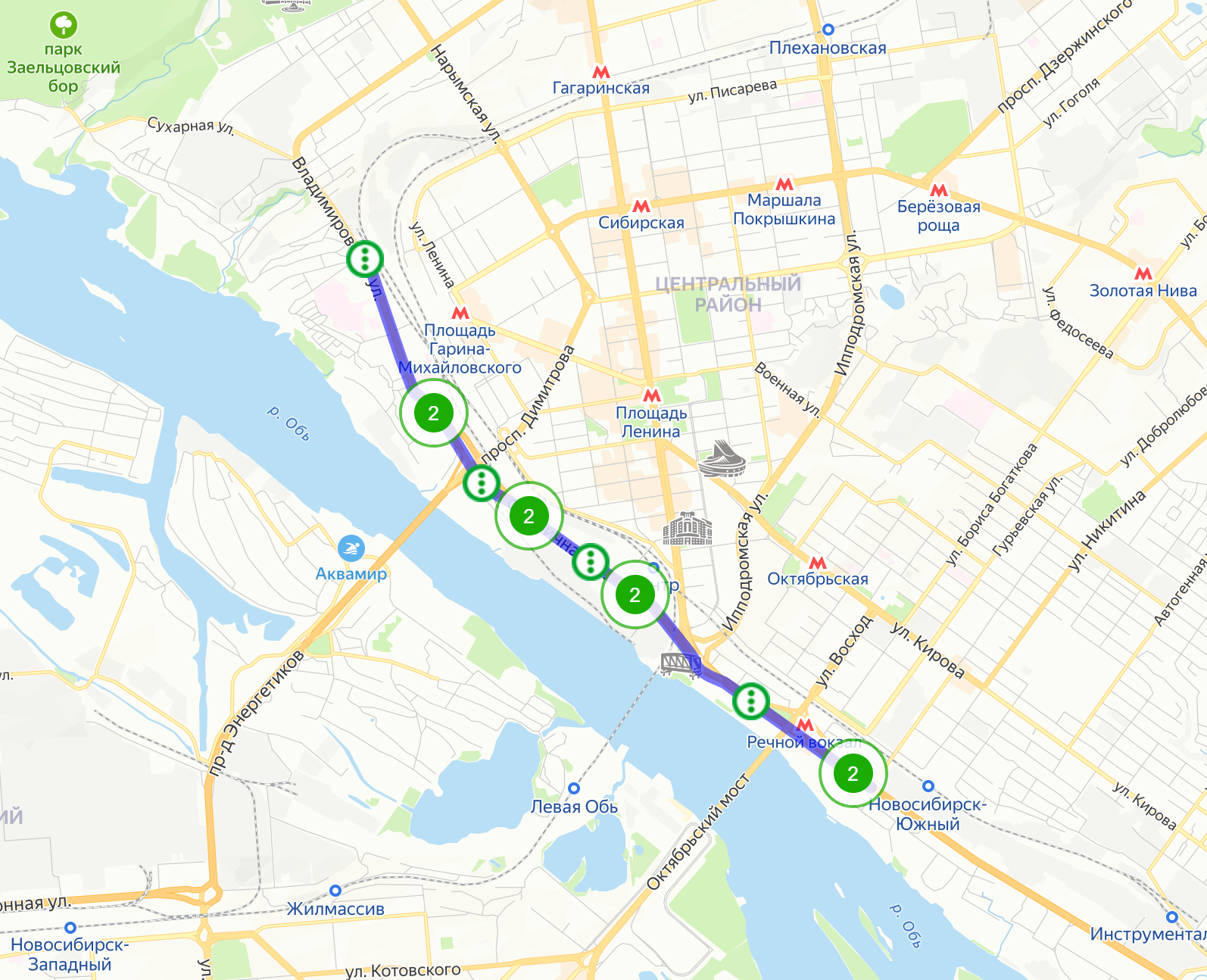 Пилотная зона
адаптивного управления

Владимировская,
Фабричная,
Большевистская
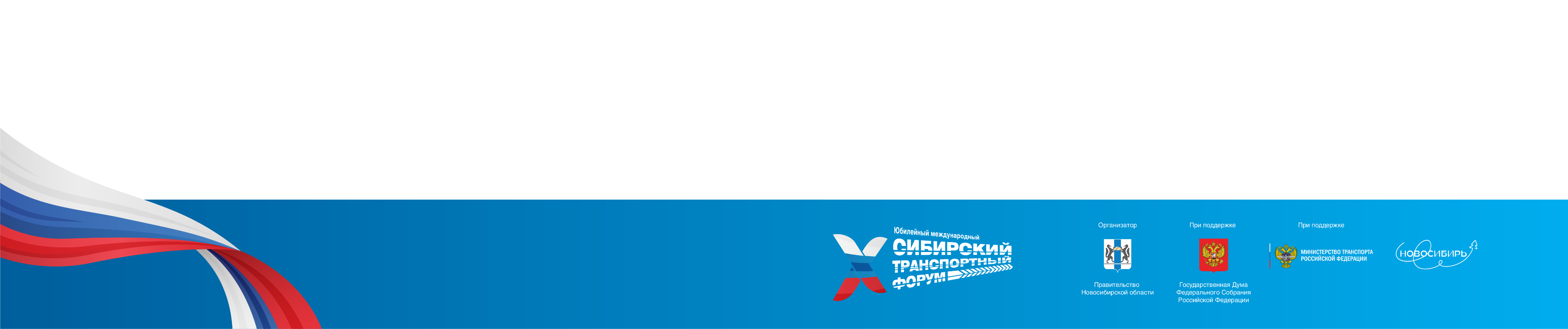 [Speaker Notes: В настоящий момент идёт «пилотный проект» по организации зоны адаптивного управления на участках улиц:
Владимировская, Фабричная, Большевистская. 
Смонтированы детекторы транспорта, идёт подключение модулей связи к светофорным контроллерам.
В ближайшее время планируется проведений испытаний.]
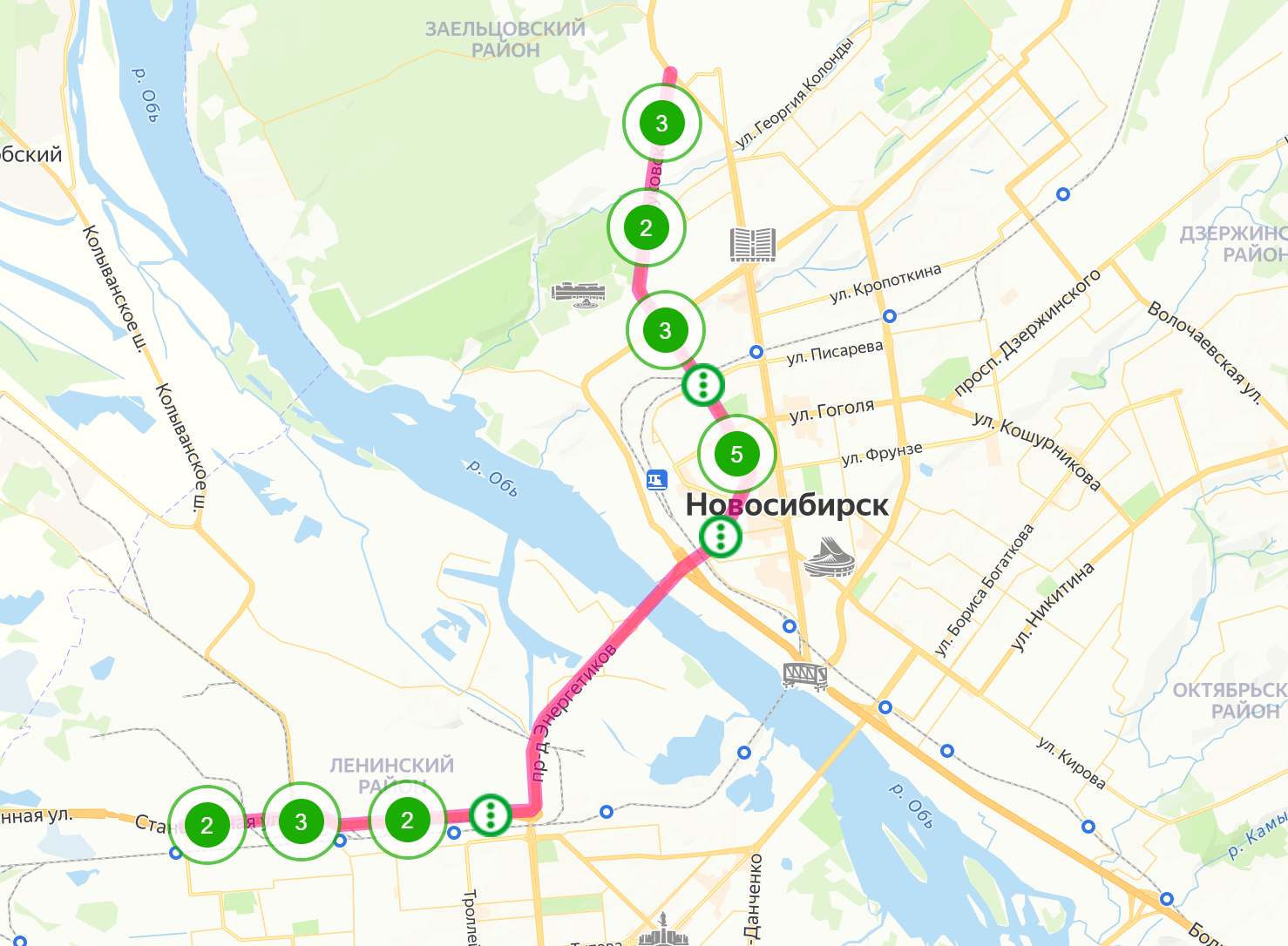 Модернизация светофорных объектов

Жуковского,
Нарымская,
Димитрова,
Станционная
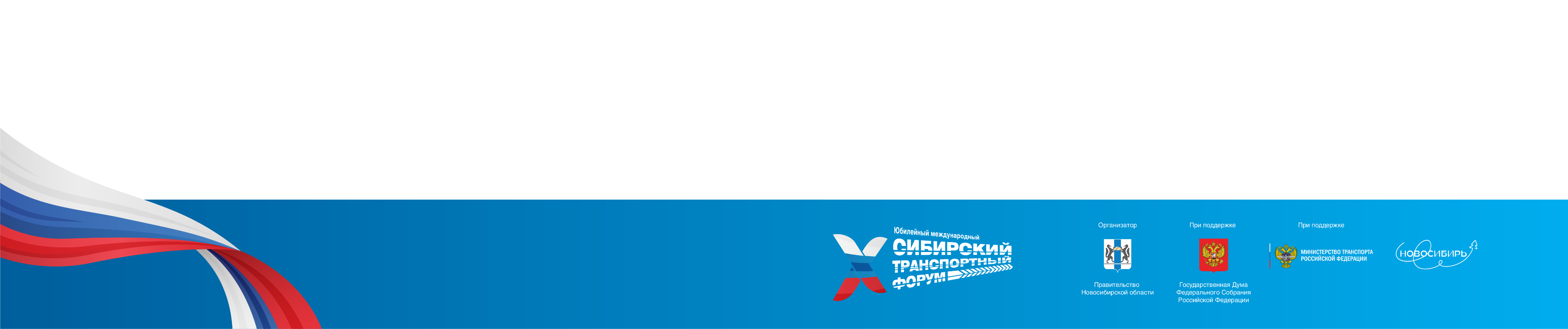 [Speaker Notes: ГЦОДД заключен контракт на модернизацию 23 светофорных объектов и установку 67 детекторов для реализации адаптивного управления
На участках улиц: Жуковского, Нарымская, проспект Димитрова и Станционная. Контракт рассчитан до конца года.]
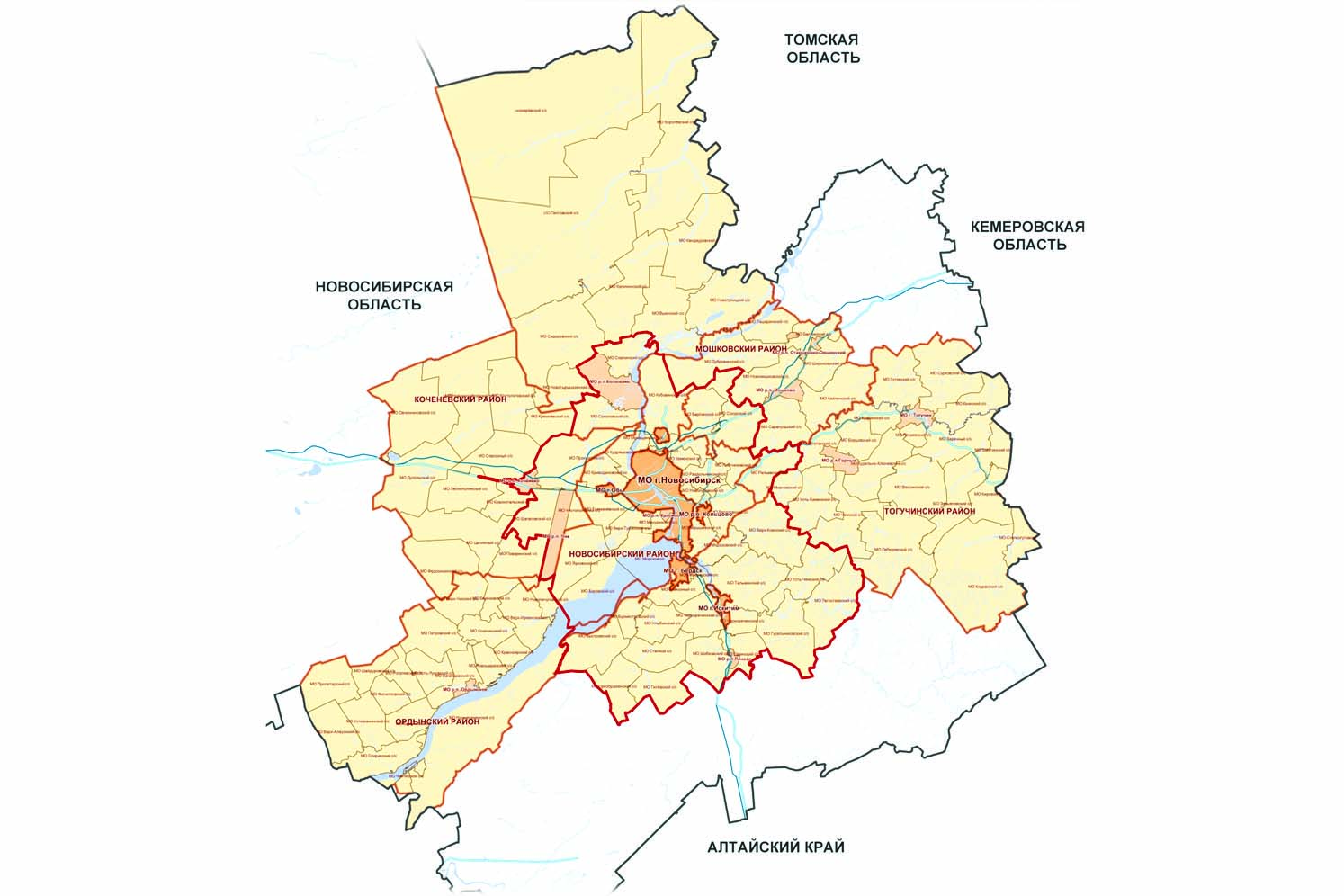 В 2023 году в региональном сегменте:
Уже смонтировано 19 детекторов ПМПТП;
Подсистема светофорного управления и модуль координированного управления движением;
Подсистема мониторинга параметров транспортных потоков;
Подсистема метеомониторинга.
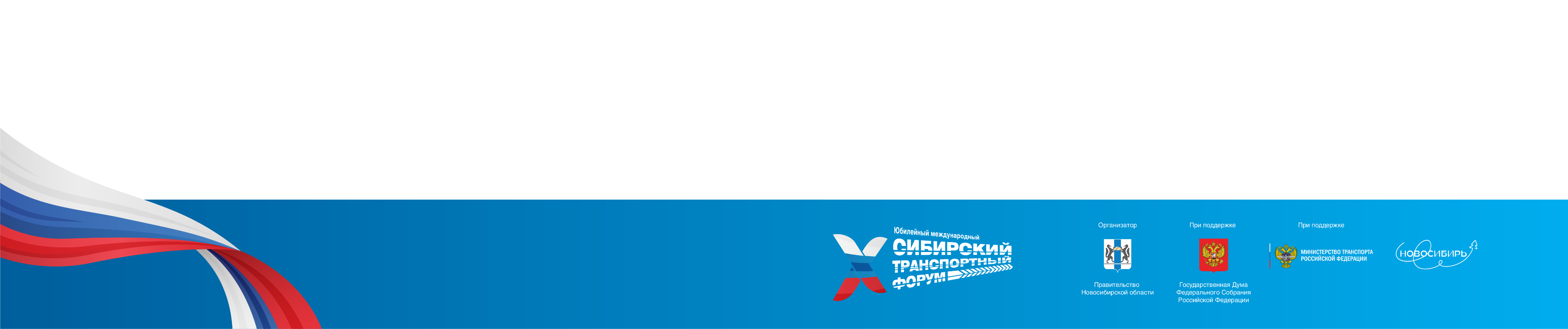 [Speaker Notes: В 2023 в рамках реализации регионального сегмента уже завершён монтаж 19 детекторов ПМПТП, ещё 13 будут смонтированы до конца года.
Будет закончено внедрение:
Подсистема светофорного управления и модуль координированного управления движением;
Подсистема мониторинга параметров транспортных потоков;
Будет внедрена подсистема метеомониторинга.]
До конца 2024 года, с учётом полной реализации регионального сегмента ИТС, и при условии дальнейшей контрактации на реализацию муниципального сегмента ИТС Новосибирской агломерации планируется достижение 1-го уровня зрелости ИТС.
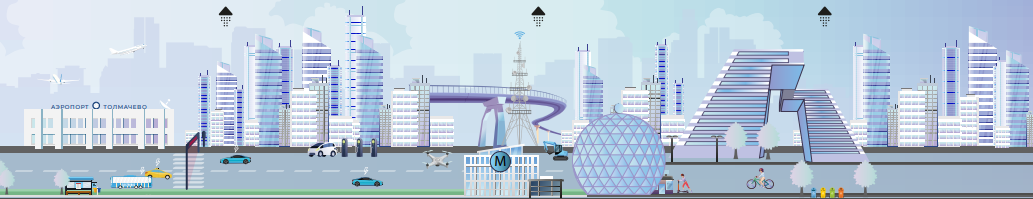 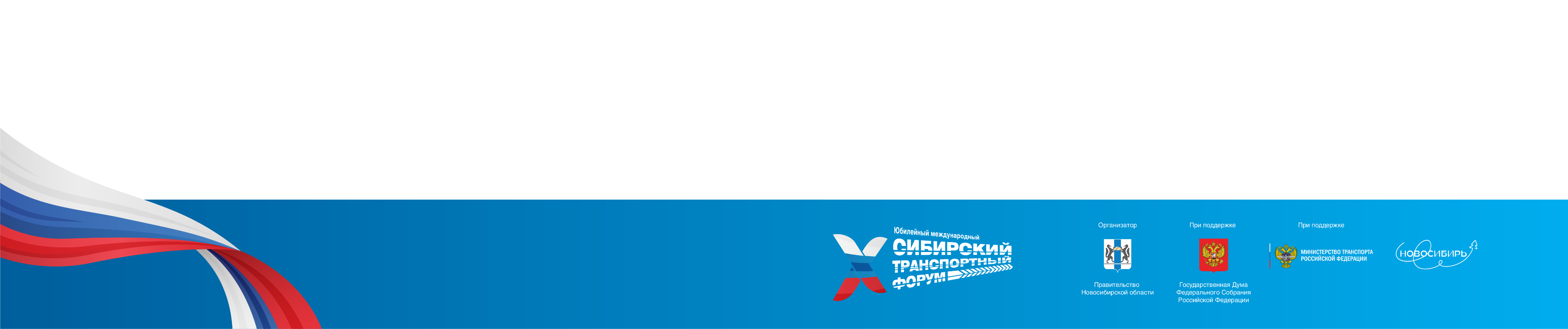 [Speaker Notes: До конца 2024 года, с учётом полной реализации регионального сегмента ИТС, 
и при условии дальнейшей контрактации на реализацию муниципального сегмента ИТС Новосибирской агломерации планируется достижение 1-го уровня зрелости ИТС.]
Благодарю за внимание!
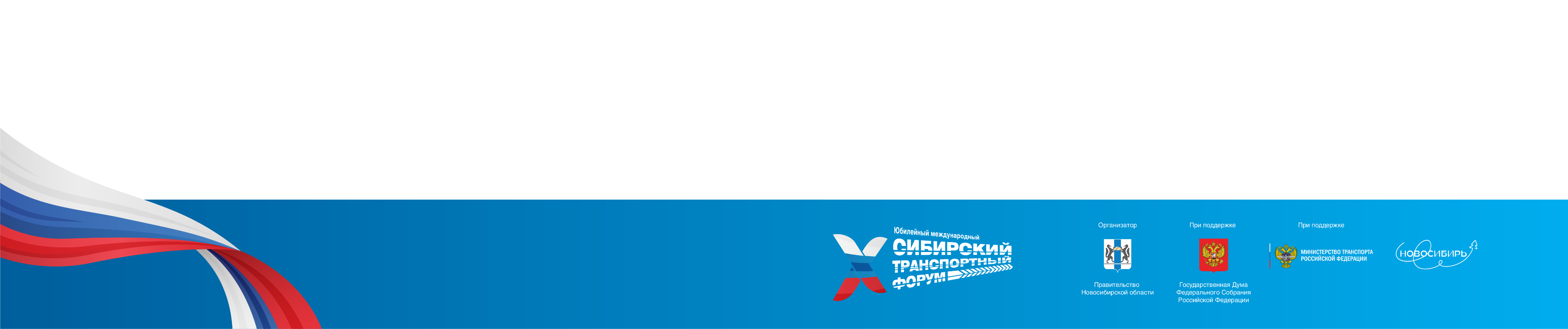